МБОУ СОШ 20 ГОЩ СП Детский сад «Родничок»
Выполнила: Багрова  Т. А.
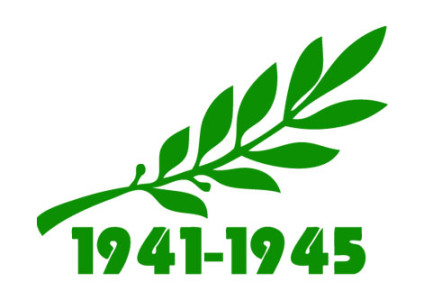 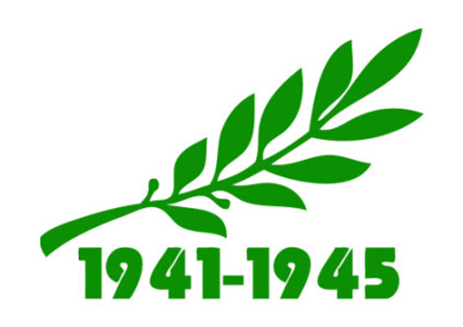 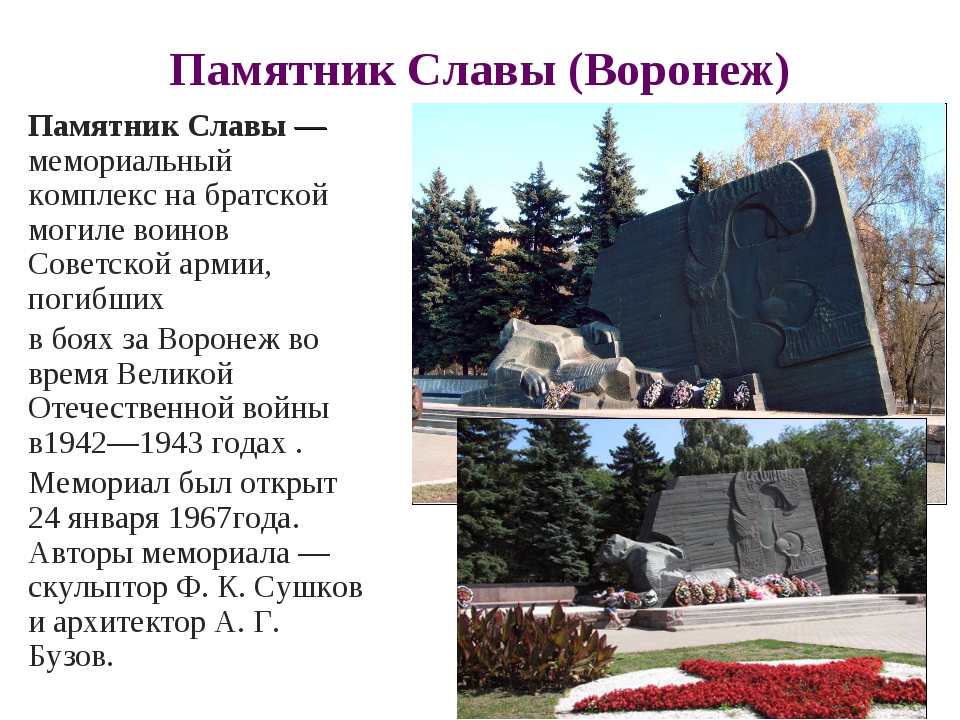 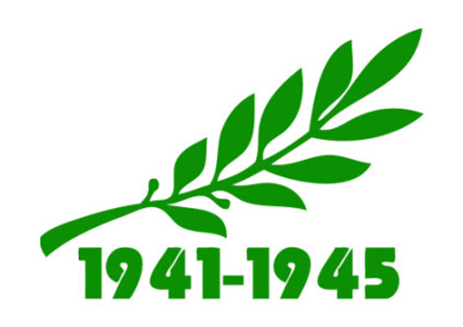 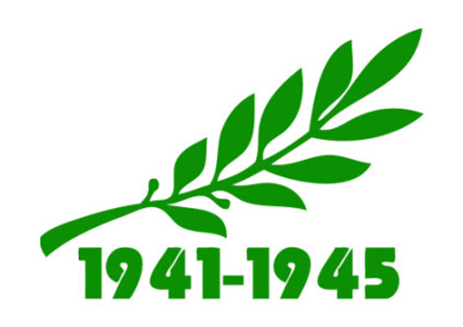 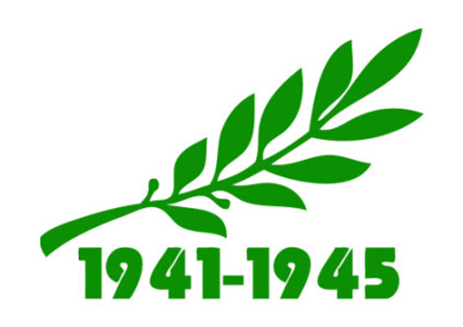 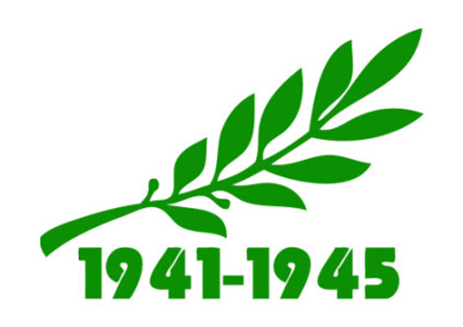 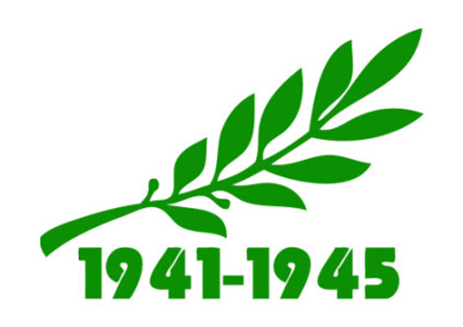 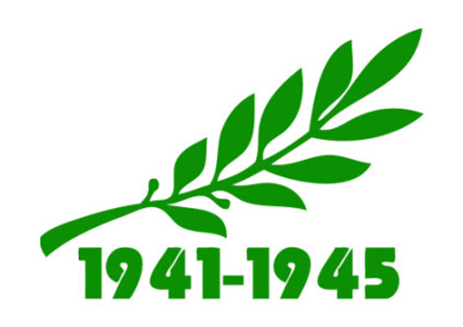 Спасибо за внимание